ВОИНСКИЕ ЗВАНИЯиЗНАКИ РАЗЛИЧИЯВОЕННОСЛУЖАЩИХВООРУЖЕННЫХ СИЛРОССИЙСКОЙ ФЕДЕРАЦИИ
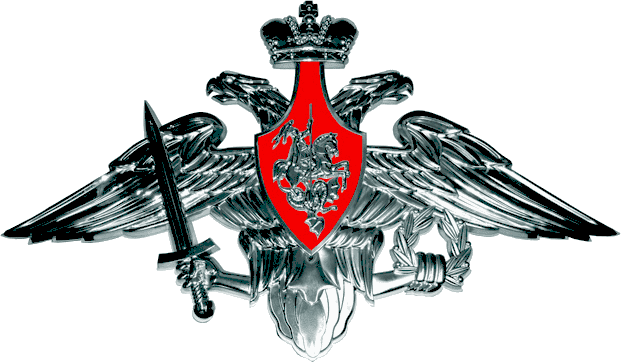 КАТЕГОРИИ ВОЕННОСЛУЖАЩИХ
Старшие и младшие
Начальники и подчиненные
Определяют по…
должности
воинскому званию
По воинскому званию военнослужащие делятся на следующие категории:
Солдаты и матросы
Сержанты и старшины
Прапорщики и мичманы
Младшие офицеры
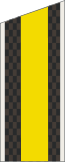 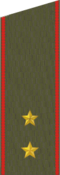 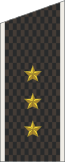 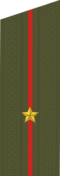 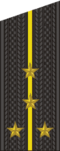 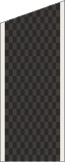 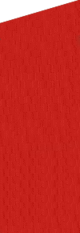 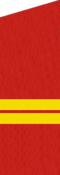 Старшие офицеры
Высшие офицеры
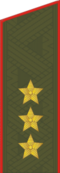 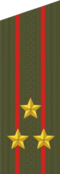 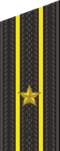 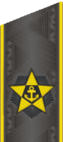 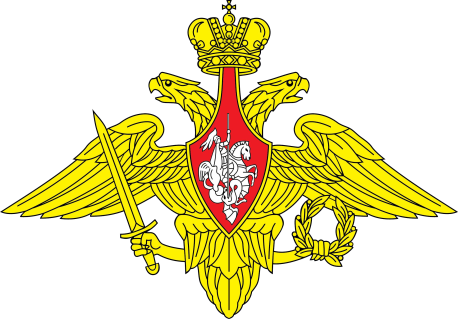 Солдаты и матросы
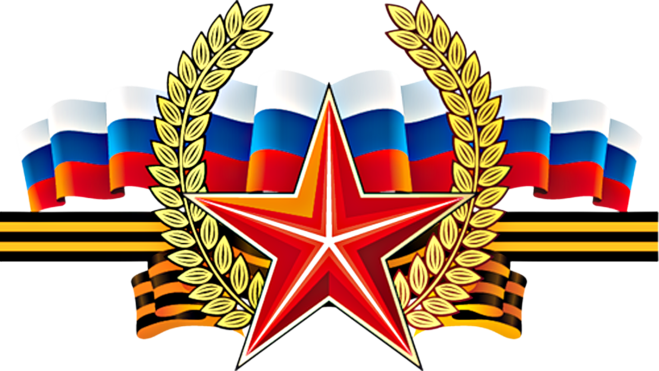 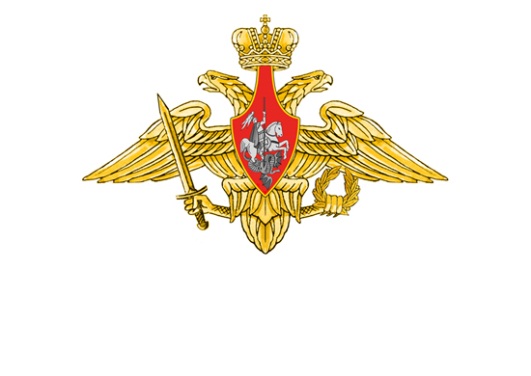 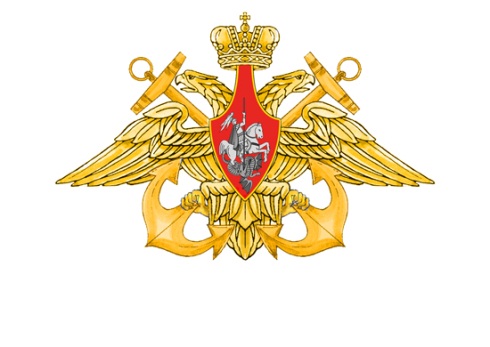 Рядовой
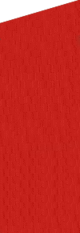 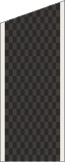 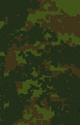 Матрос
Ефрейтор
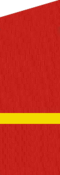 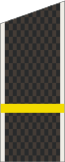 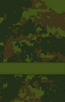 Старший
матрос
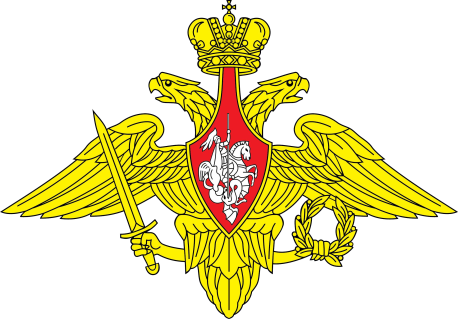 Сержанты и старшины
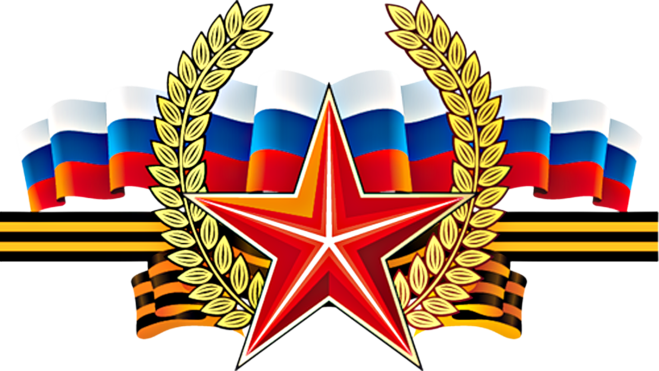 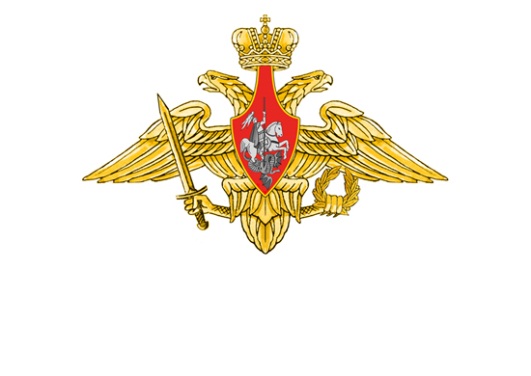 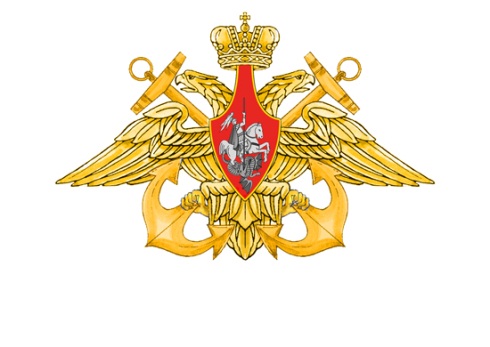 Младший
сержант
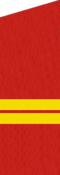 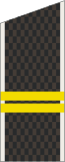 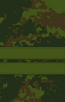 Старшина
2 статьи
Сержант
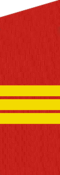 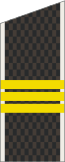 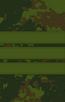 Старшина
1 статьи
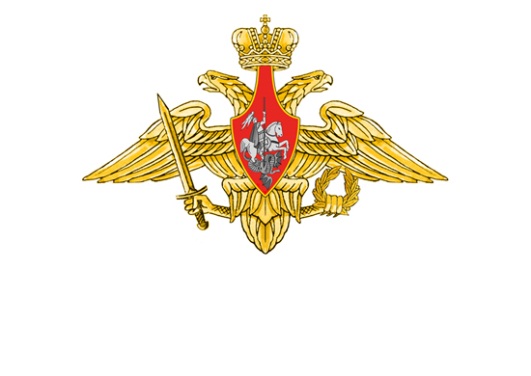 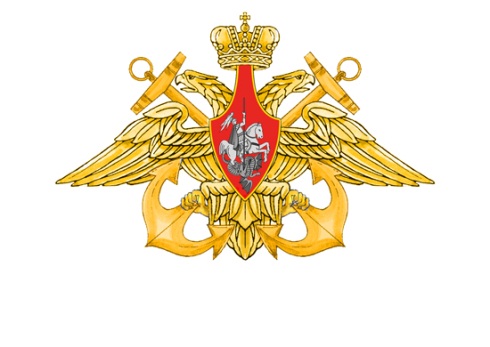 Старший
сержант
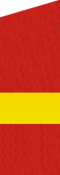 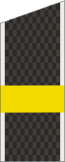 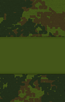 Главный старшина
Старшина
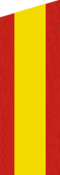 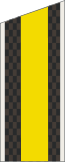 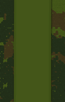 Главный 
корабельный
старшина
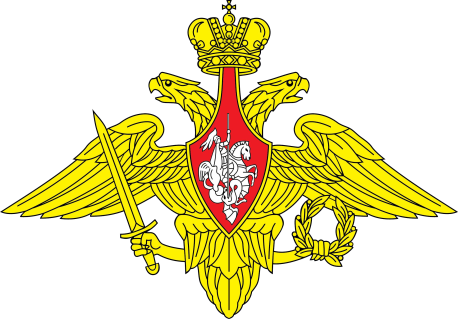 Прапорщики и мичманы
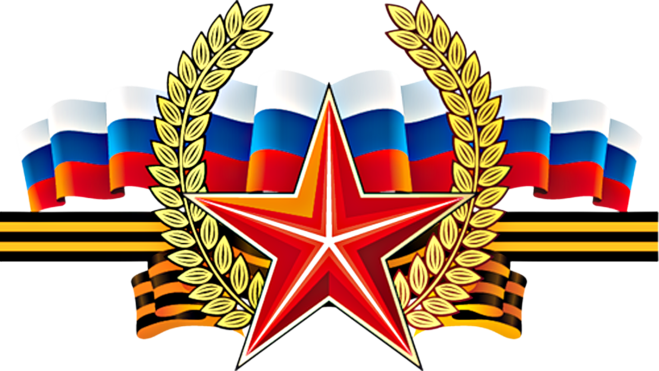 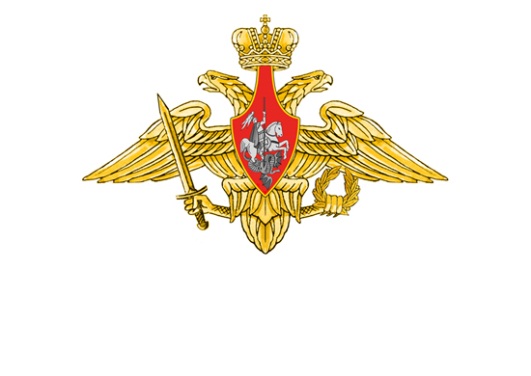 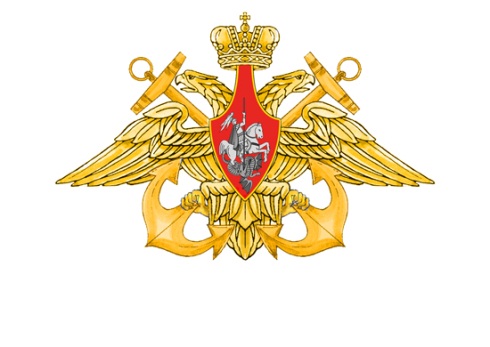 Прапорщик
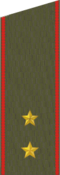 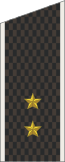 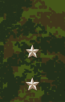 Мичман
Старший
прапорщик
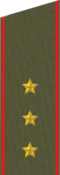 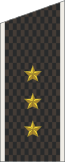 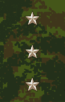 Старший
мичман
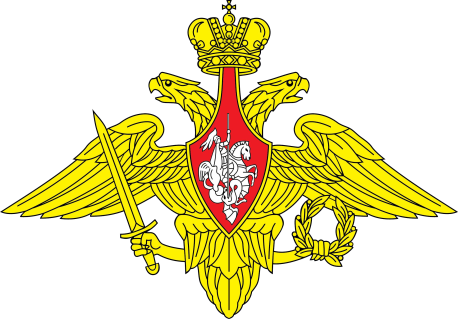 Младшие офицеры
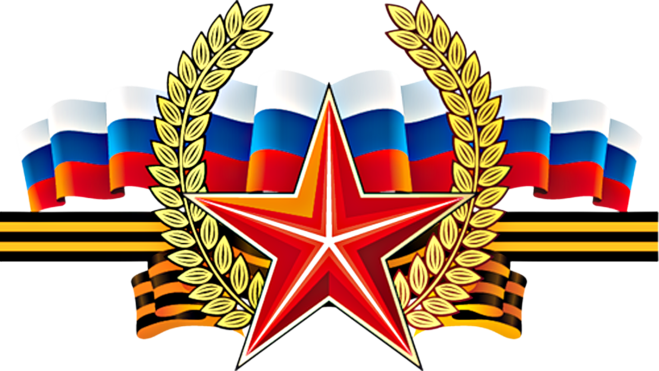 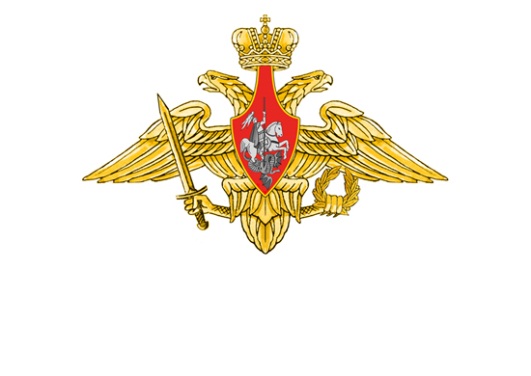 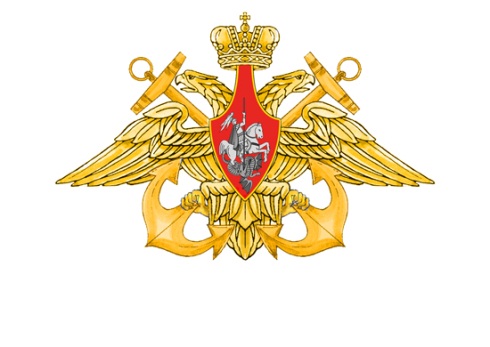 Младший лейтенант
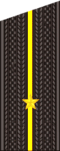 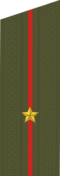 Младший лейтенант
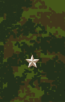 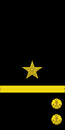 Лейтенант
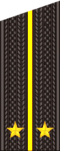 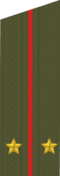 Лейтенант
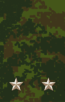 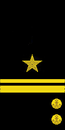 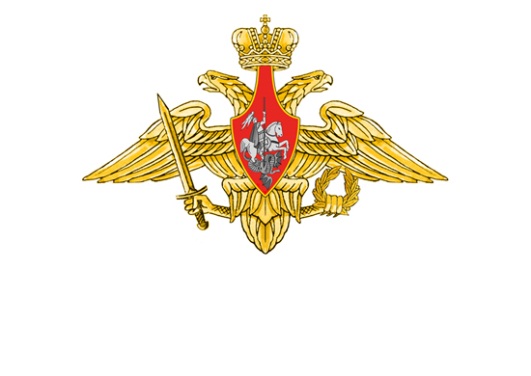 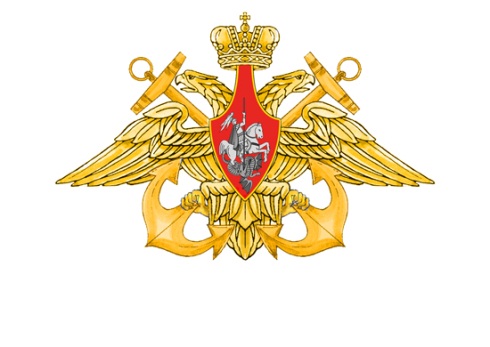 Старший лейтенант
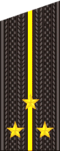 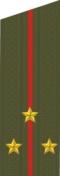 Старший лейтенант
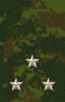 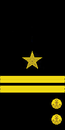 Капитан
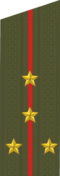 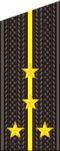 Капитан-лейтенант
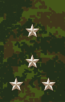 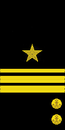 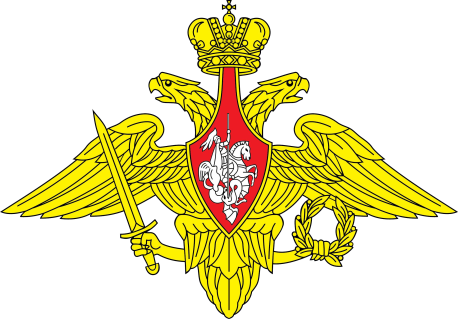 Старшие офицеры
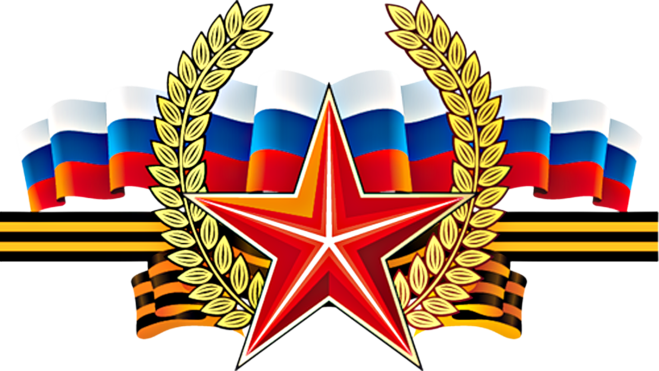 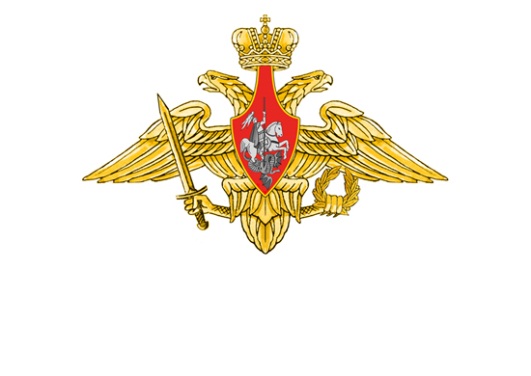 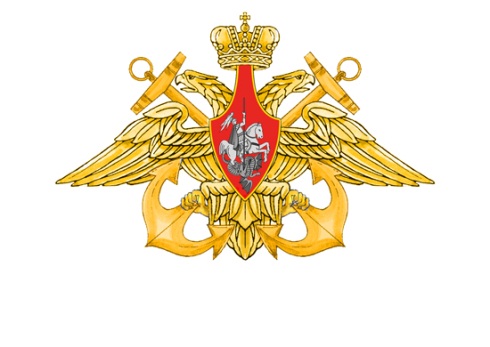 Майор
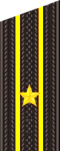 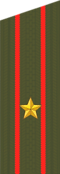 Капитан
3 ранга
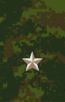 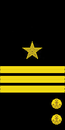 Подполковник
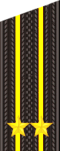 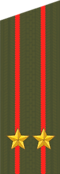 Капитан
2 ранга
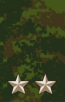 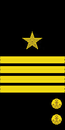 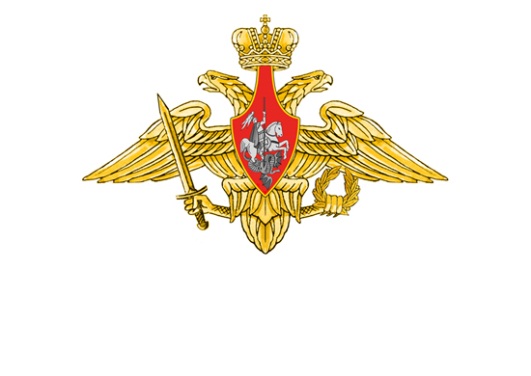 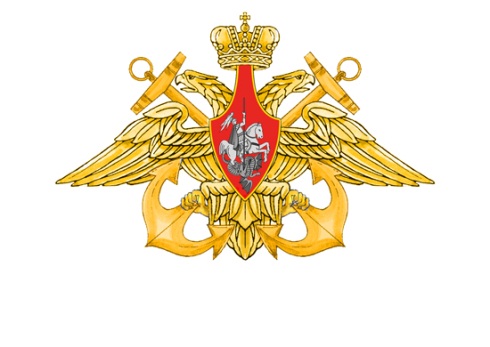 Полковник
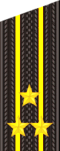 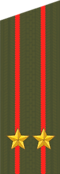 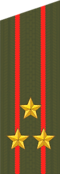 Капитан
1 ранга
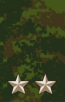 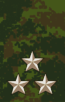 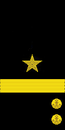 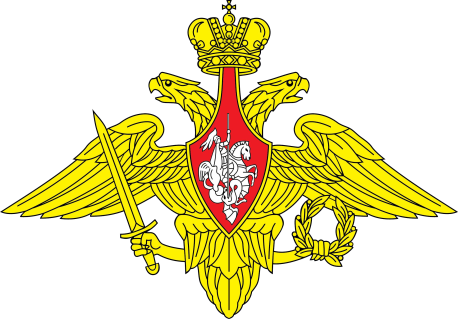 Высшие офицеры
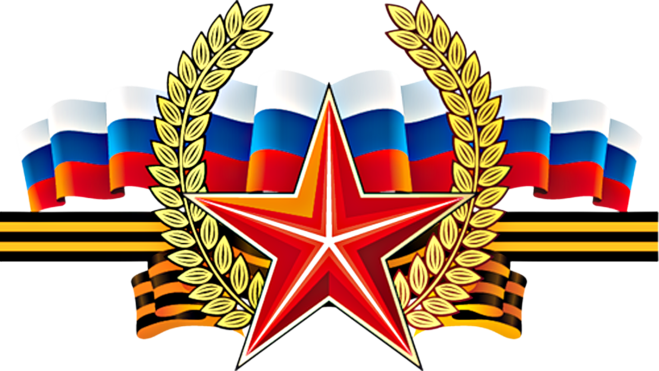 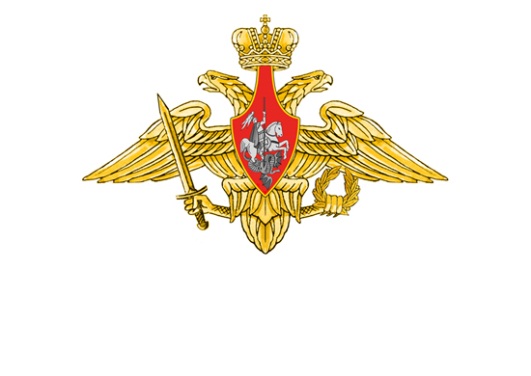 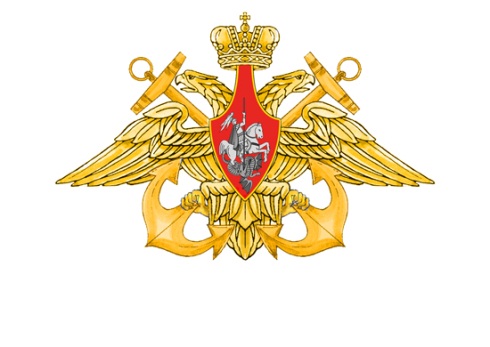 Генерал-майор
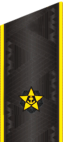 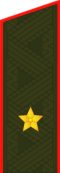 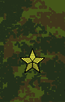 Контр-адмирал
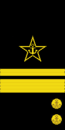 Генерал-лейтенант
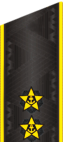 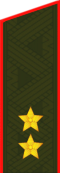 Вице-адмирал
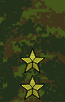 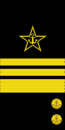 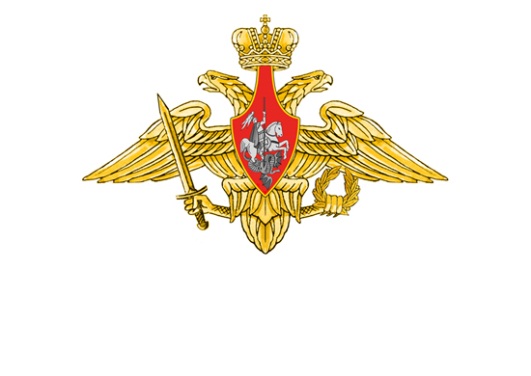 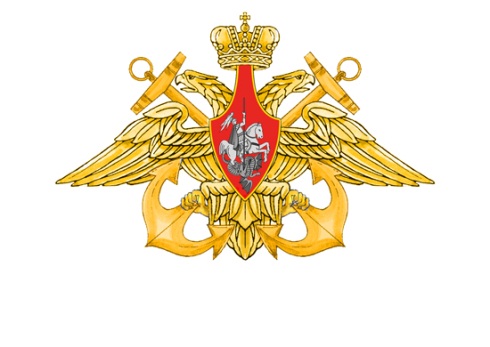 Генерал-полковник
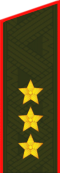 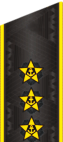 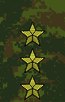 Адмирал
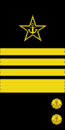 Генерал армии
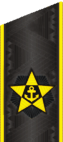 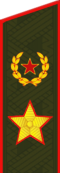 Адмирал флота
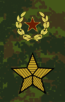 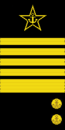 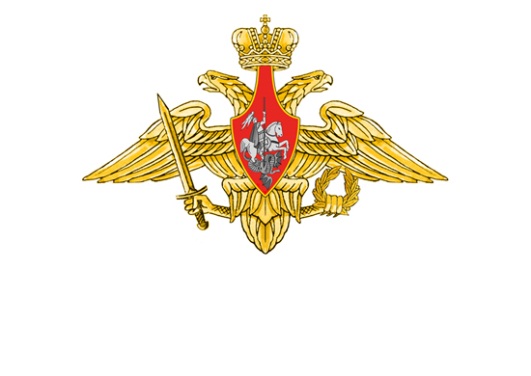 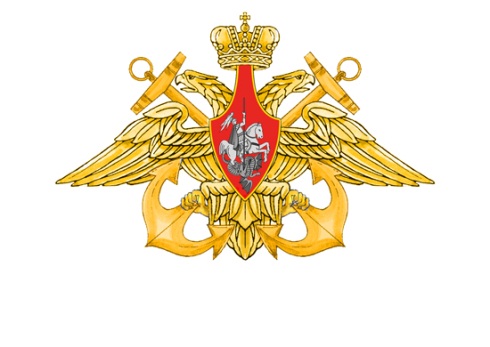 Маршал Российской Федерации
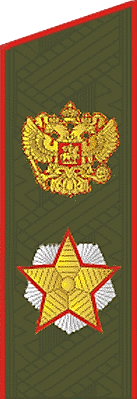 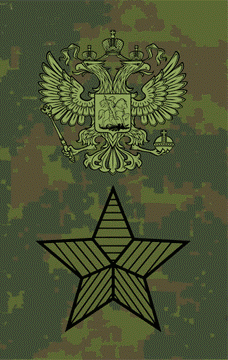 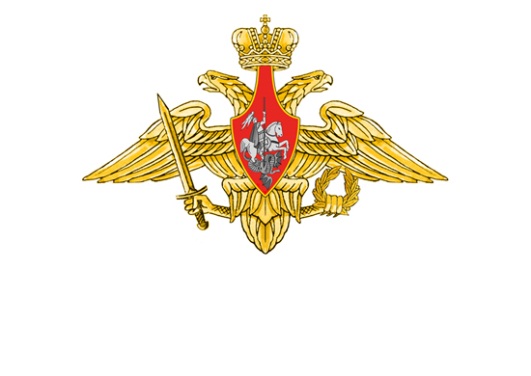 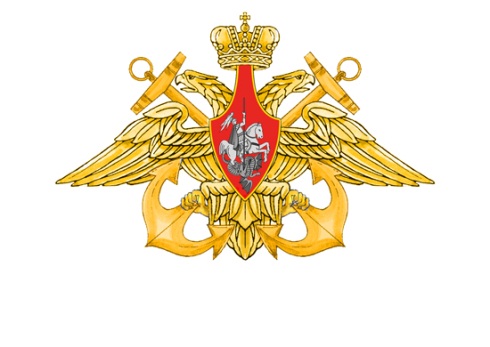 Погоны курсантов  военных училищ (институтов), академий
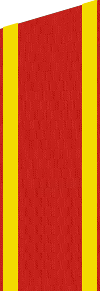 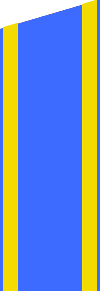 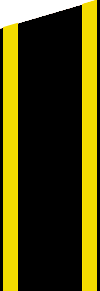 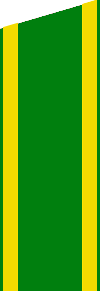 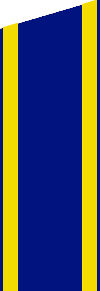 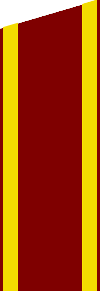 Спасибо за внимание!
Ссылки на источники
Сайт Министерства обороны РФ mil.ru
Рисунок "Эмблема МО РФ" http://4etag.ru/images/gerb.gif
Рисунок "Эмблема ВС РФ" http://michaelpb.files.wordpress.com/2012/10/d18dd0bcd0b1d0bbd0b5d0bcd0b0-d0b2d0bed0bed180d183d0b6d0b5d0bdd0bdd18bd185-d181d0b8d0bb-d180d184.jpg
Рисунок "Эмблема ВМФ РФ" http://michaelpb.files.wordpress.com/2012/10/d181d180d0b5d0b4d0bdd18fd18f-d18dd0bcd0b1d0bbd0b5d0bcd0b0-d0b2d0bed0b5d0bdd0bdd0be-d0bcd0bed180d181d0bad0bed0b3d0be-d184d0bbd0bed182.jpg
Картинка из клипарта "9 Мая" http://odub.tomsk.ru/Portals/0/EasyGalleryImages/1/693/%D0%A0%D0%BE%D1%81%D1%81%D0%B8%D1%8F.jpg
Рисунки погон выполнены в фоторедакторе Adobe Photoshop СС